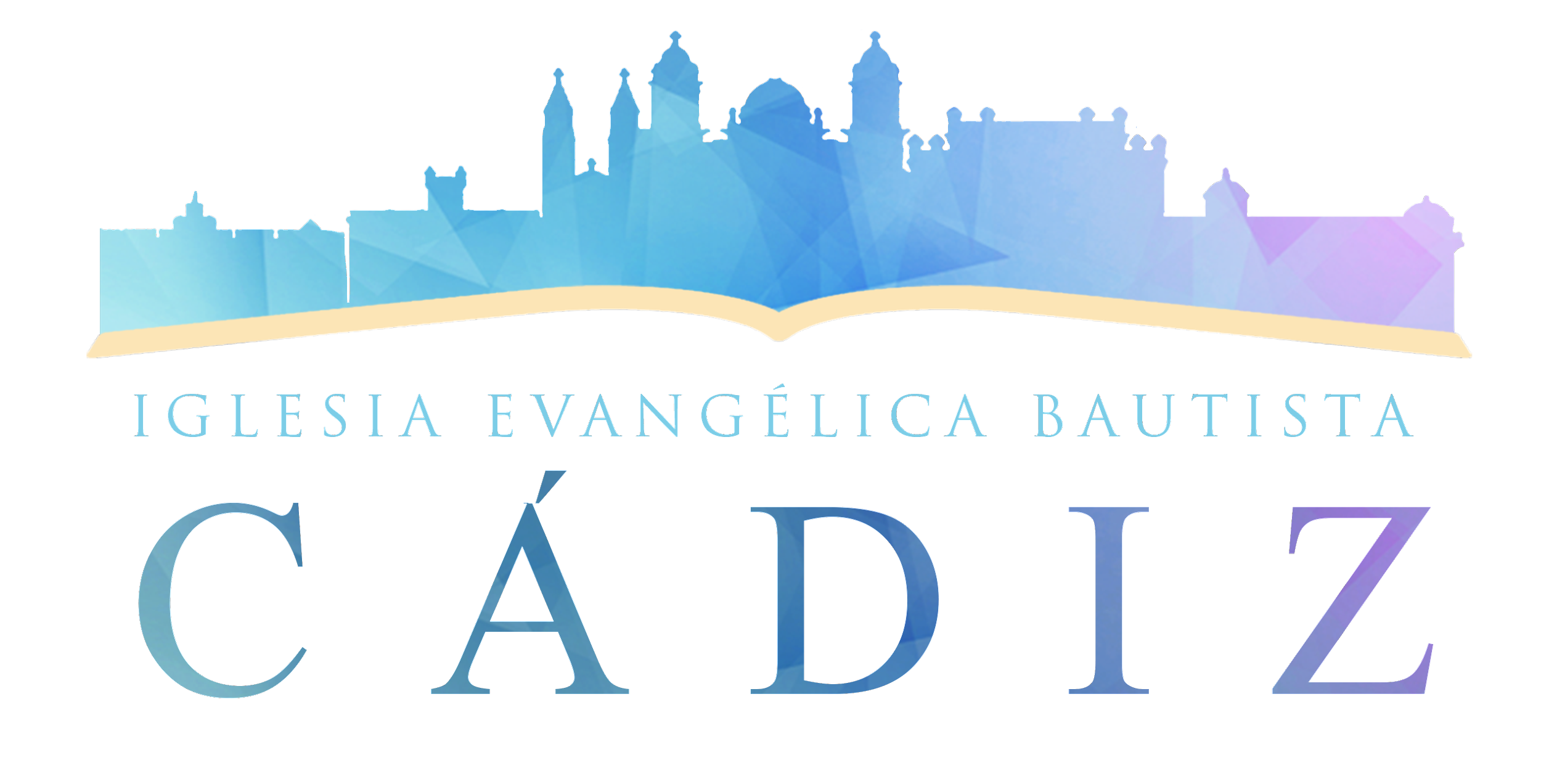 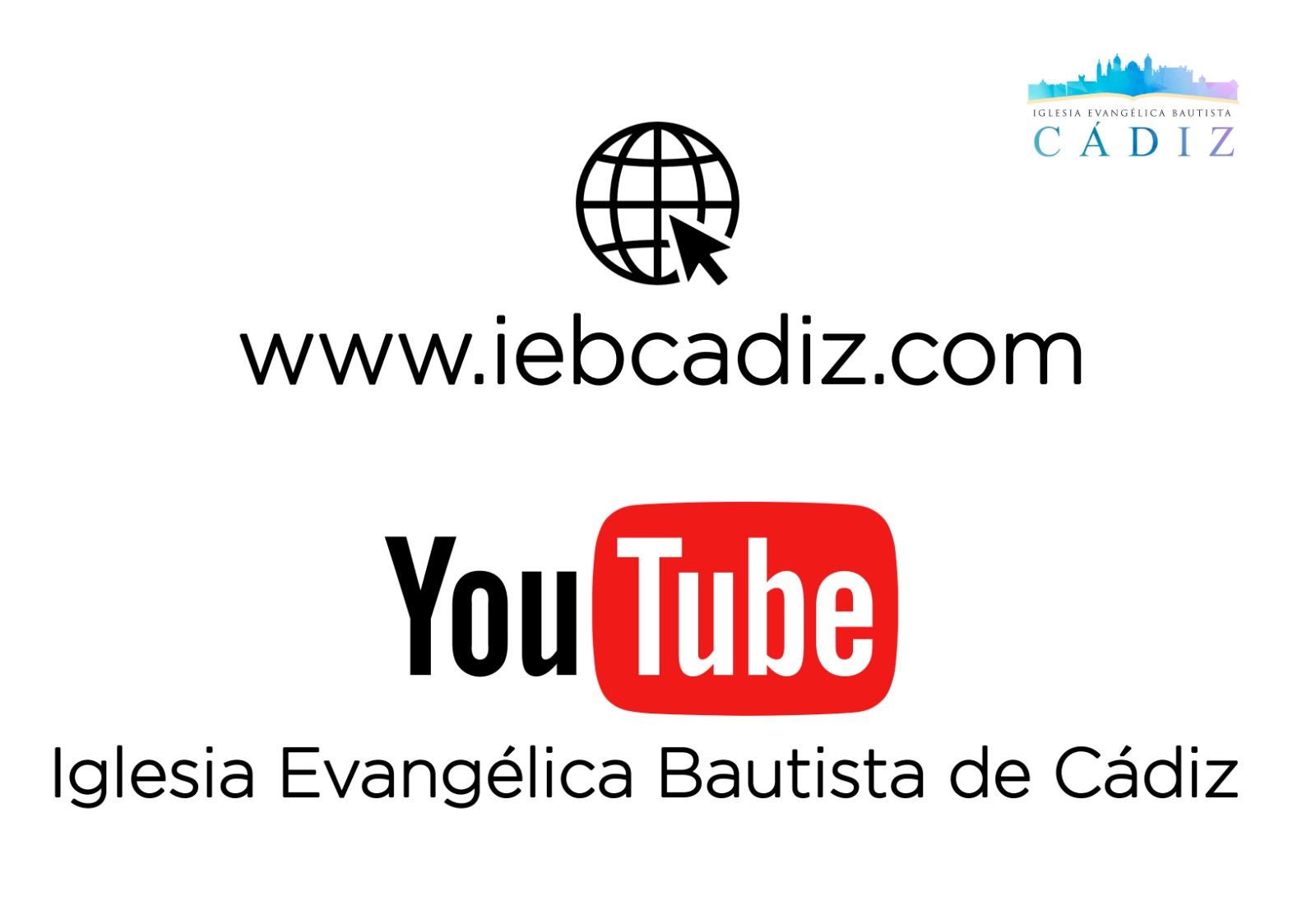 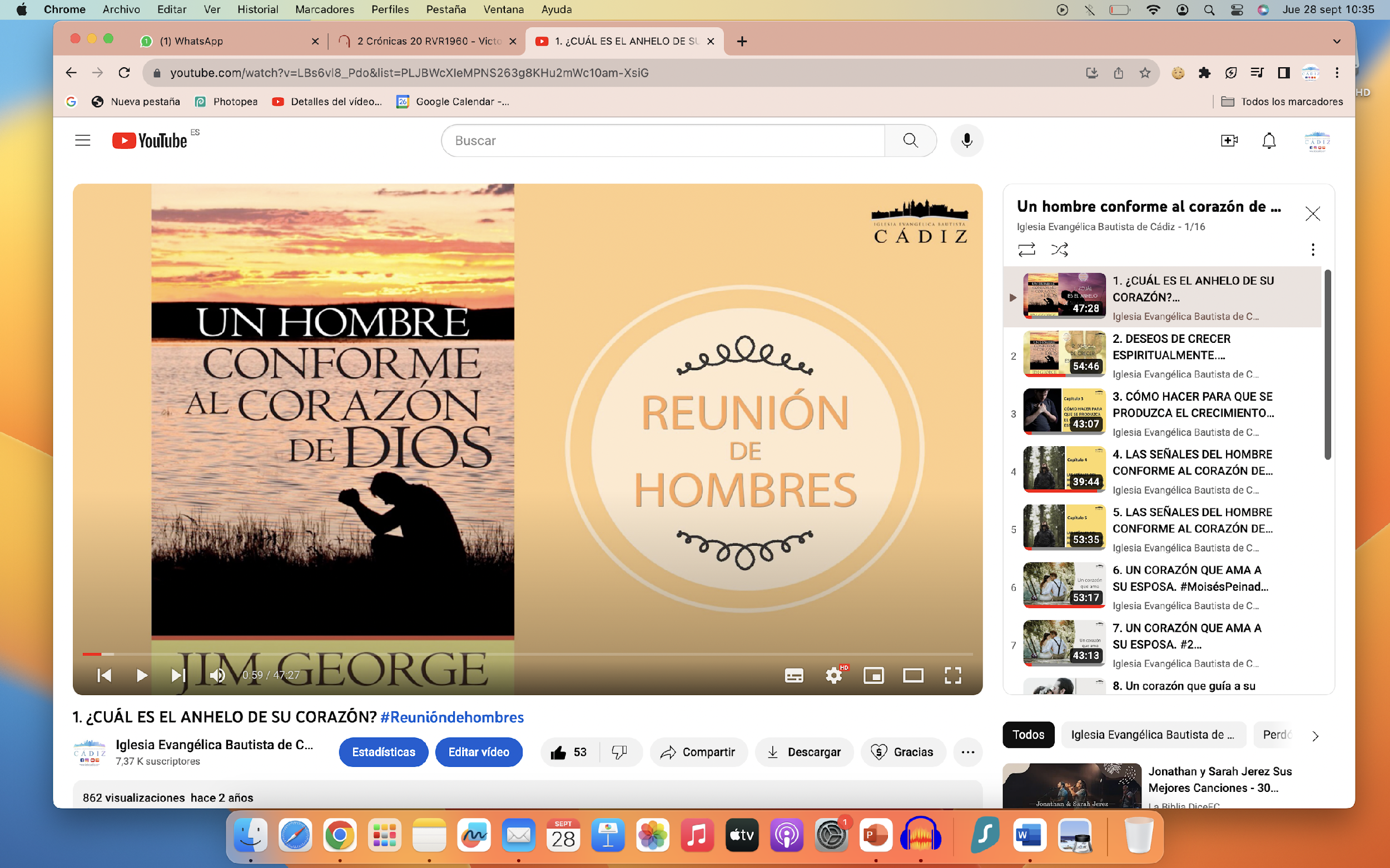 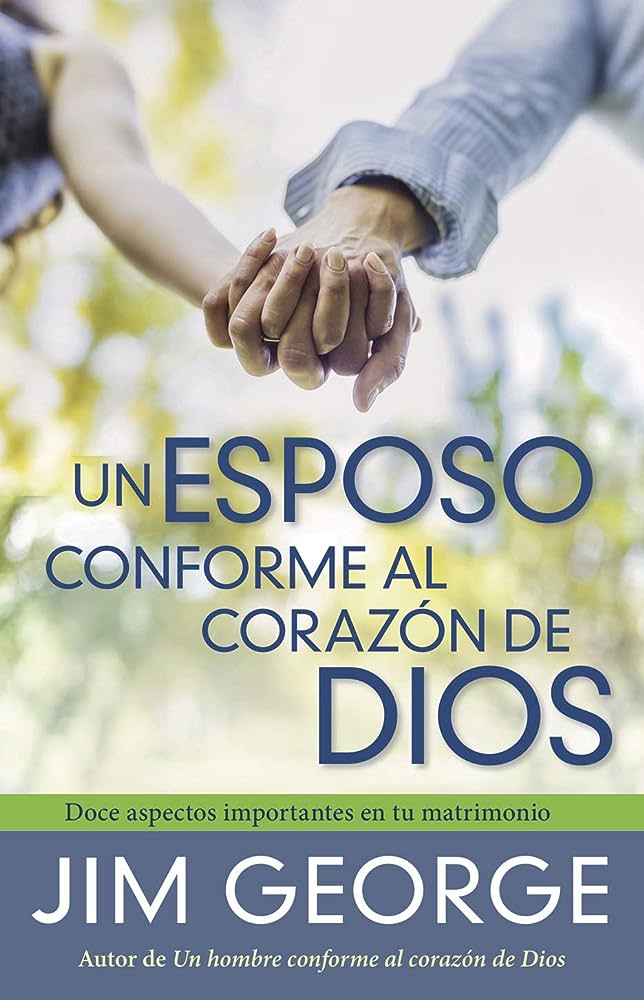 Capítulo 1
CRECER EN EL SEÑOR
El crecimiento espiritual supone bastante más esfuerzo que el físico
El crecimiento espiritual determina PRIORIDADES
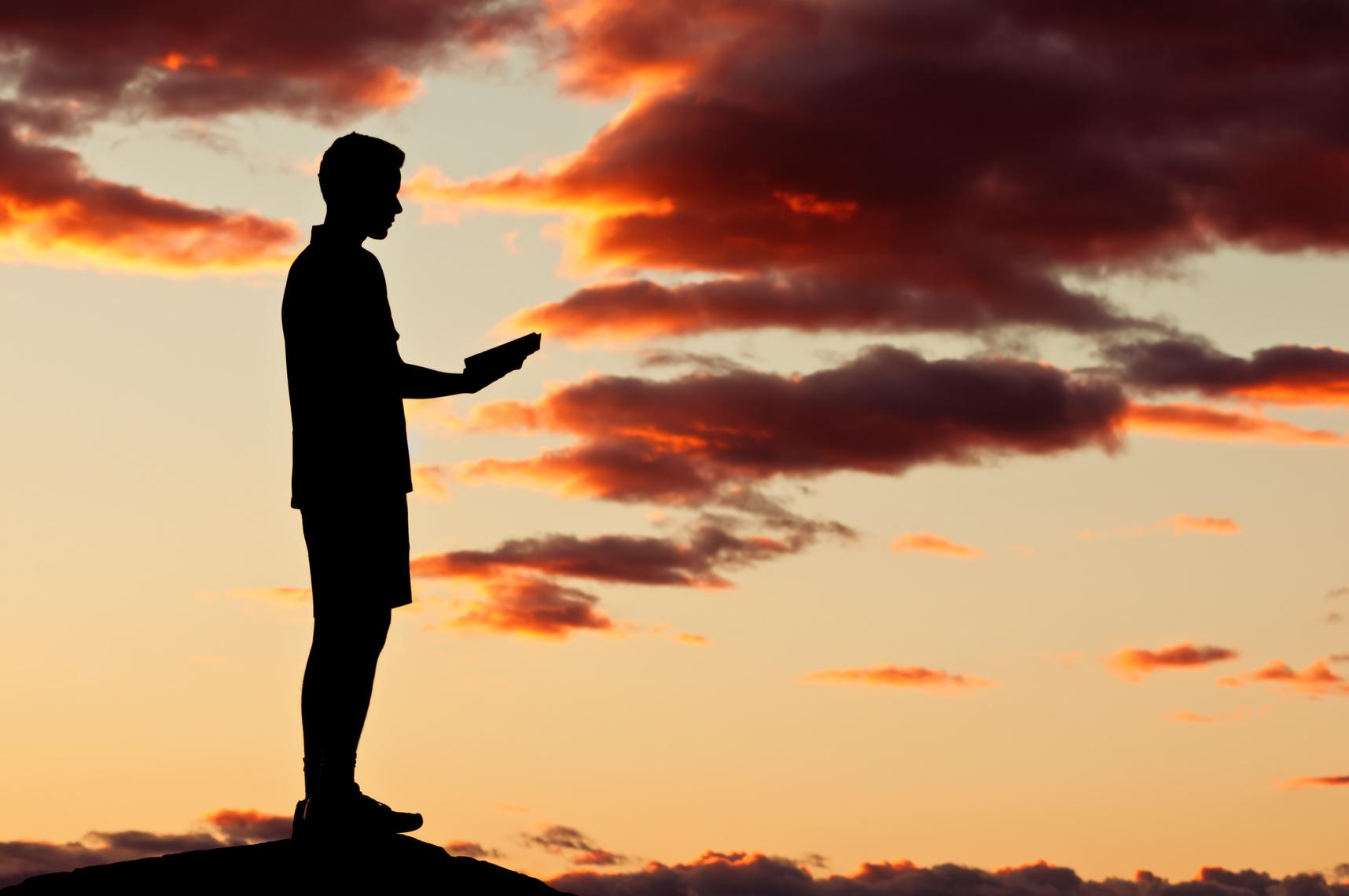 Mt. 6:31 No os afanéis, pues, diciendo: 
¿Qué comeremos, o qué beberemos, o qué
vestiremos? Mt. 6:32 Porque los gentiles buscan todas estas cosas; pero vuestro Padre celestial
sabe que tenéis necesidad de todas estas cosas. Mt. 6:33   Mas BUSCAD PRIMERAMENTE EL REINO DE DIOS y su justicia, y todas estas cosas os serán añadidas.
El crecimiento espiritual promueve la PUREZA
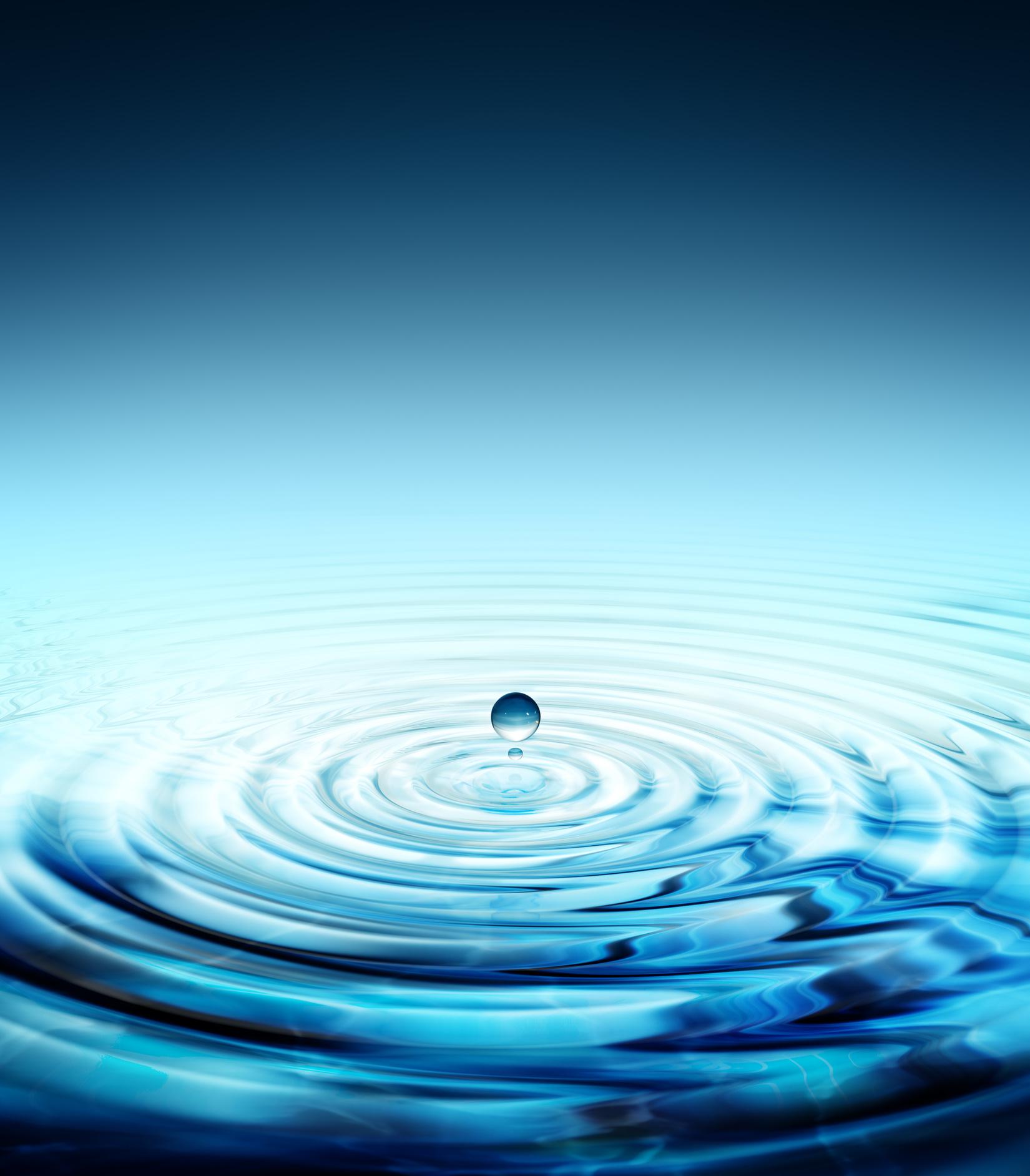 Sal. 110: 10 Con todo mi corazón te he buscado;
No me dejes desviarme de tus mandamientos.

Sal. 110: 11 En mi corazón he guardado tus dichos, para no pecar contra ti.

1ª Co. 10:13 No os ha sobrevenido ninguna tentación que no sea humana; pero fiel es Dios, que
no os dejará ser tentados más de lo que podéis resistir, sino que dará también juntamente con la
tentación la salida, para que podáis soportar.
El crecimiento espiritual produce DISCERNIMIENTO
Josué fue un hombre de gran HUMILDAD
Josué fue un hombre de gran CORAJE
Josué fue un hombre de gran FE
Josué fue un hombre de gran INTEGRIDAD
DETALLES QUE TRANSFORMAN
1. Lee la Biblia cada día.
2. Lee buenos libros cristianos.
3. Asiste a la iglesia cada semana.
4. Busca un mentor que te acompañe.
5. Únete al grupo de hombres.
6. Ora con tu esposa.
PREGUNTAS
¿Cuál es tu excusa más frecuente para justificar que no tienes tiempo para el crecimiento espiritual?
¿Cómo crees que te puede ayudar Salmo 119:9-11 ante las diferentes tentaciones?
Lee Efesios 4:13-14 y Hebreos 5:12-14. Después apunta dos formas en las que puedas crecer en sabiduría y discernimiento.
¿Cuál de las cuatro características de Josué es la que más necesitas en tu vida?
Piensa en algo práctico que vayas hacer para crecer espiritualmente.